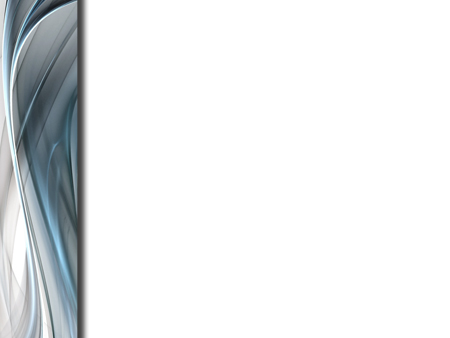 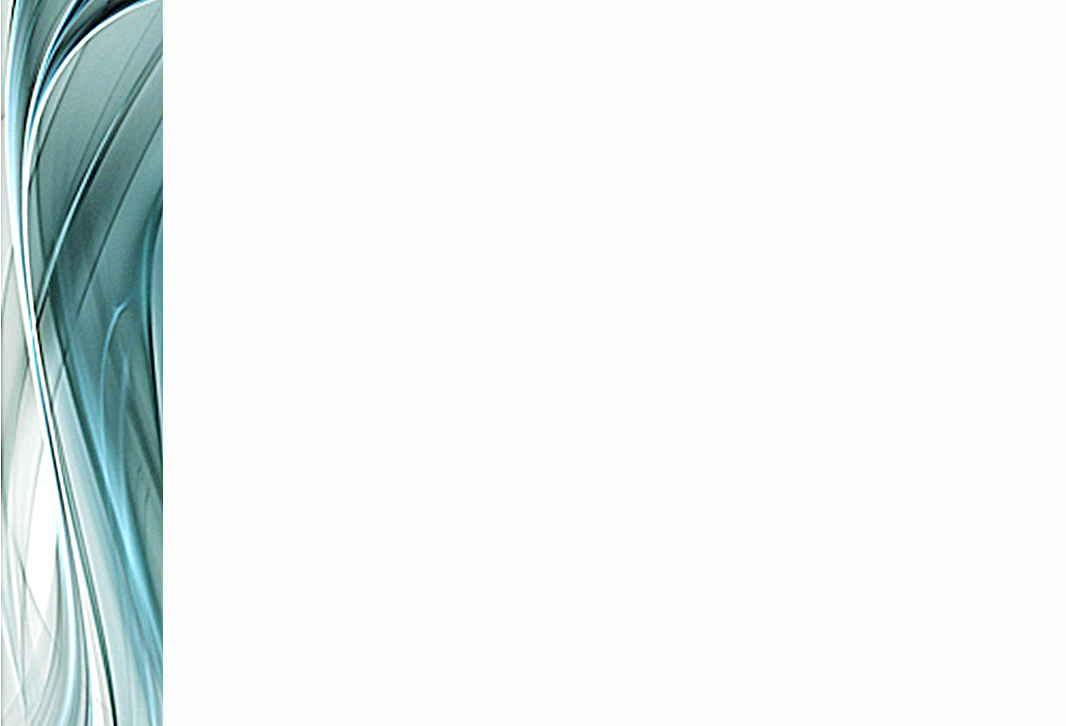 Про хід виконання Програми проведення культурно-мистецьких заходів в місті Чорткові за 2017 рік
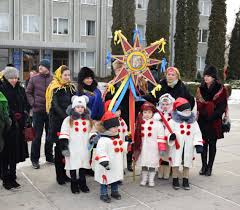 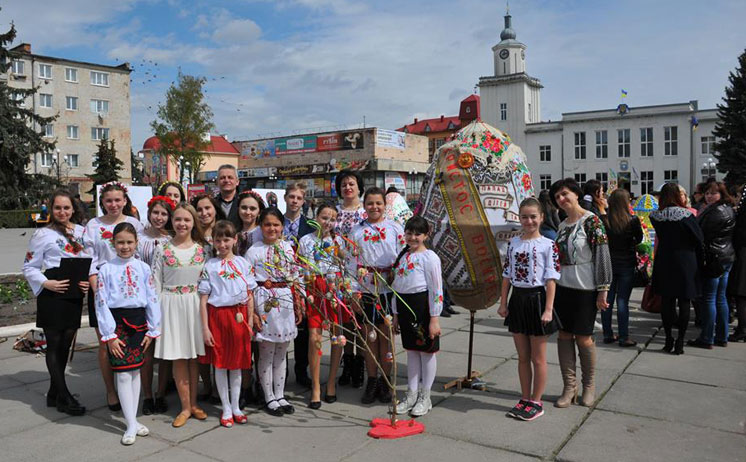 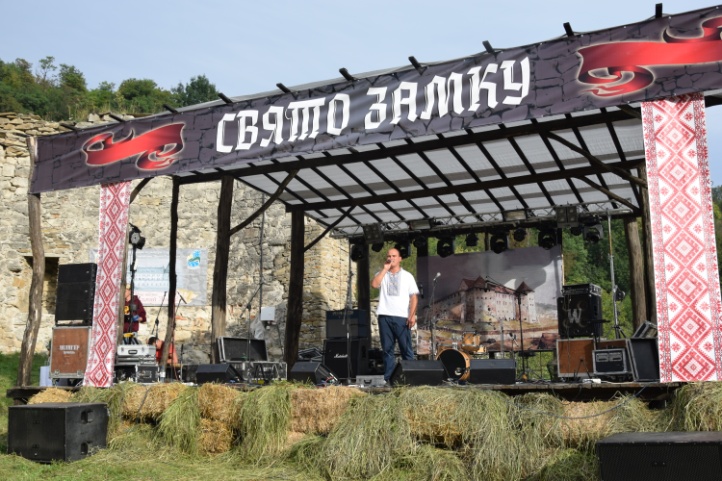 Передбачено на фінансування програми 400 000 грн.
День        Соборності                       України
картини Чортків і квіти -  990 грн.
                      
 Відзначення виведення військ з Афганістану

 свічки і квіти – 1115 грн.
Свято               коляди
виступ дуету «ПИСАНКА» – 22 000грн.
виступ Софії ФЕДИНИ – 7 000 грн.
ведучі – 3 200 грн.
озвучення, освітлення, подіум – 12 000 грн.
рамки – 694 грн.

                               44 894 грн.
День Героїв
Небесної Сотні
День працівника комунального  господарства     
 

 рамки – 675 грн.
 квіти – 1100 грн.
 сувенірні блокноти – 2650 грн.
                        
		      4 425 грн.
свічки і квіти – 933 грн.
Святкування 
Шевченківських днів

свічки і квіти – 1 000 грн.
Тиждень  писанки у Чорткові 
  
гіпсополімерна писанка та    підставка – 12 400 грн.
Матеріали для майстер класу писанкарства ( салфетки, фарби, 
     дерев’яні яйця, віск та матеріали)
      - 2 874 грн.
фарби для розпису великої писанки – 412 грн. 
виготовлення кошика (робота і матеріали) – 970 грн. 
розсада квітів в кошик – 3 430 грн.                                            
				20 086 грн.
Відзначення річниці пам’яті аварії на ЧАЕС

квіти і свічки –  
	      755 грн.
Відкриття пам’ятника Карлу Емілю Францозу
  
банери на виставу 4шт.  – 3 244 грн.
квіти + тканина – 670 грн.
харчування дітей задіяних у виставі – 1 485 грн. 
                                                                        5 399 грн.
День пам’яті та примирення
квіти – 670 грн.
 свічки – 210 грн.
 прапор – 45 грн.
                                                                        925 грн.
День матері
квіти –                               		            925 грн.
Відзначення перепоховання Т.Г.Шевченка,  День Героїв
квіти – 660 грн.
 свічки – 250 грн.  
                                                                                 910 грн.
Мото-рок фестиваль «Lions MC Chortkiv запрошує»
сувенірна продукція – 3 300 грн.
 озвучення та освітлення – 25 000 грн.
                                                              28 300 грн.
Відзначення 300-річчя Церкви Вознесіння в Чорткові
рамки А3 формату для фотовиставки  – 3 825 грн.
брошура до 300-річчя церкви Вознесіння Господнього – 12 500грн.
виготовлення банеру на фестиваль + сувенірна продукція
     (магніти, емблеми з фестивалем та буклети про Чортків) – 8 612 грн.
виготовлення ролику до 300 – річчя церкви – 20 000 грн.
друк запрошень – 1 550 грн.
сувенірні горнята – 1 920 грн.
рамки – 1 500 грн.
трансляція ролику до 300-річчя церкви на ТV 4 – 2 000 грн.
святковий обід  – 22 600 грн.
оголошення на Львівській хвилі  - 1 468 грн.
сувенірні тарілки до фестивалю – 2  550 грн.
виступ «Тріо священників» – 3 300 грн.
озвучення, освітлення, сцена – 27 000 грн.
квіти – 450 грн.
                                                                         109 275 грн.
Міжнародний день захисту прав дітей
морозиво – 2 500 грн.
 канцтовари – 2 500 грн.
                                                                           5 000 грн.
День молоді та День конституції
виступ гурту «Los colorados» – 17 750 грн.
 оформлення сцени – 2 250 грн.
 озвучення та освітлення сцени – 18 000 грн.
 ведучі та виступ діджея – 5 500 грн.  
                                                                         43 500 грн.
День  міста Чорткова
друк подарункових пакетів до 495 річниці Дня міста  – 4 000 грн.
 матеріали для виготовлення факелів  – 247,50 грн.
 сувенірна продукція – 9 228,70 грн.
 друк брошури «Туристичний путівник» - 28 230 грн.
 сувенірні горнята – 12 000 грн.
 сувенірні картини і магніти із зображенням Чорткова – 5 600 грн.
 озвучення та освітлення сцени – 35 000 грн.
 виступ гурту «LAMA» – 80 000 грн.
 виступ гурту «Струни серця» і послуги ведучого – 8 000 грн.
 виступ ансамблю «Козаки поділля» – 20 000 грн.
 оформлення сцени – 6 880 грн.
 рамки – 933 грн.
 проживання та харчування артистів у готелі – 3 424 грн.
 харчування учасників ретро виставки автомобілів – 5 800 грн.
 квіти -1 830 грн. 
 відеозйомка – 5 500 грн.
друк запрошень, грамот, рекламної продукції – 1 511,80 грн.   
                                                                                                                                        228 185 грн.
XI-й Всеукраїнський фестиваль української народної пісні «Серпневий заспів - 2017» м.Чорноморськ
проїзд (оплата автобуса) н/а хору «Галичина»   – 10 000 грн.
День Державного Прапора та День Незалежності України
пошиття прапора на гору Юрчинських   – 1 350 грн.
 квіти та гелеві кульки – 1 610 грн.
                                                                            2 960 грн.
День підприємця
подяки – 3 360 грн.
 фуршетний стіл  – 6 395 грн.
 квіти – 1320 грн.
                                                                                                                                  11 075 грн.
Свято замку
виступ гурту «Кораллі» – 26 450 грн.
друк банерів – 7 117 грн.
озвучення та освітлення сцени – 18 000 грн.
квіти – 240 грн.
                                                                           51 807 грн.
День українського козацтва,
75-та річниця створення УПА
виступ гурту «Струни серця» – 4 400 грн.
квіти – 810 грн.
свічки – 330 грн.
                                                                             5 540 грн.
День працівника культури та аматорів народного мистецтва
рамки – 495 грн.
друк грамот - 49,50 грн.
блокноти – 330 грн.
квіти – 352 грн.
сувенірні горнята – 1 084 грн.
                                                                       2 311 грн.
День гідності та свободи
прапори – 705 грн.
квіти – 886 грн.
                                                                       1 591 грн.
День пам’яті жертв голодомору та політичних репресій
свічки, лампадки –                                                     861 грн.
День Збройних Сил України
квіти – 1 170 грн.
сувенірні горнята – 1 300 грн.
рамки – 780 грн.
сувенірна продукція – 2 910 грн.
                                                                             6 160 грн.
День місцевого самоврядування
квіти –  841 грн.
подяки і блокноти  – 10 094 грн.
організація фуршетного столу – 18 830 грн.
виступ гурту «Дифіляда» – 11 000 грн.
ведучий – 3 000 грн.
                                                                          43 765 грн.
Свято Миколая
цукерки на подарунки дітям – 16 992,24 грн.
озвучення та освітлення – 4 000 грн.
виступ аніматорів «Коровай» - 3 300грн.
сувенірні горнята – 3 000 грн.                                          27 292 грн.
Всього у 2017 рік на фінансування програми витрачено  659 979 грн.